CNH | KEY CLUB
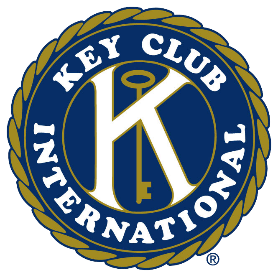 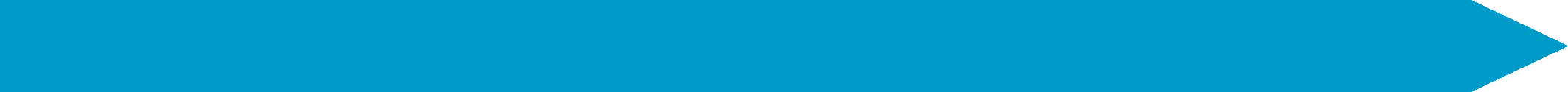 Key Club Meeting 
[DATE]
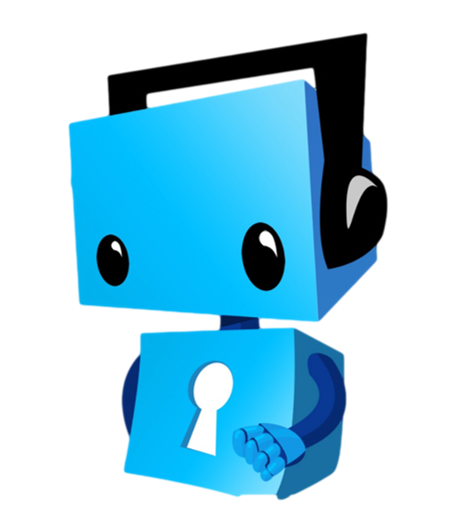 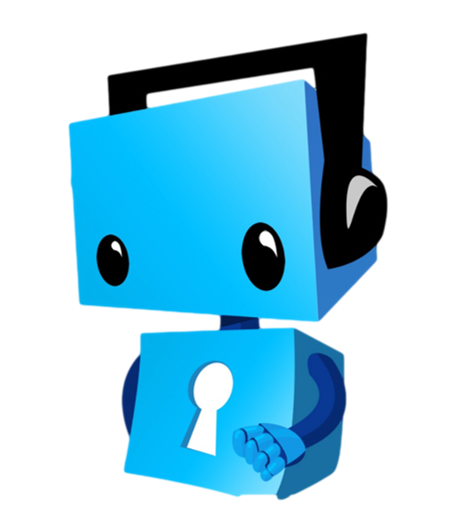 CNH | KEY CLUB
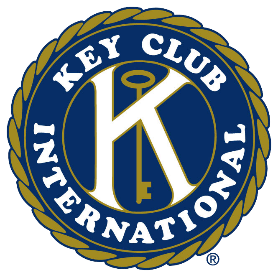 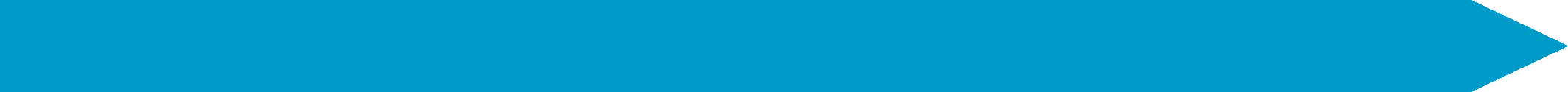 Key Club Pledge
I pledge on my honor to uphold the objects of Key Club International 
To build my home school and community
To serve my nation and god
And to combat all forces which tend to undermine these institutions
CNH Division 14 Blue Robots
CNH | KEY CLUB
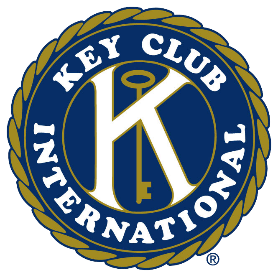 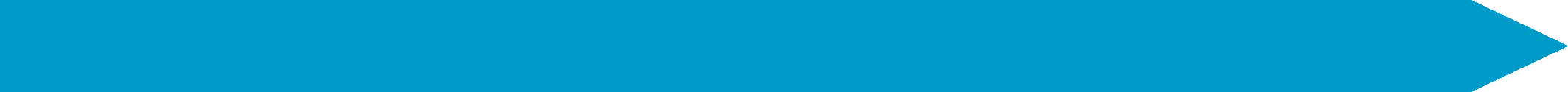 How do you feel?
I feel good
Oh I feel so good (ugh)
I feel fine 
All of the time
Abooga Abooga
Abooga booga booga
CNH Division 14 Blue Robots
CNH | KEY CLUB
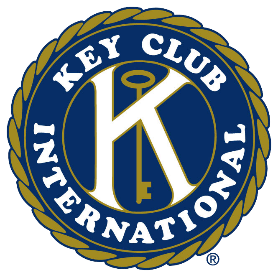 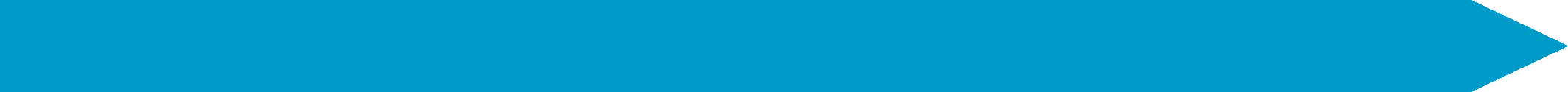 Past Events
Insert Event Name

Insert Event Details
Insert Event Pictures 

Feel free to duplicate this page for more events
CNH Division 14 Blue Robots
CNH | KEY CLUB
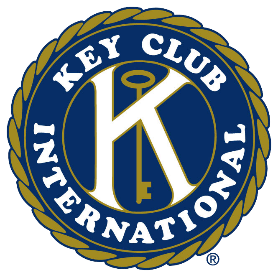 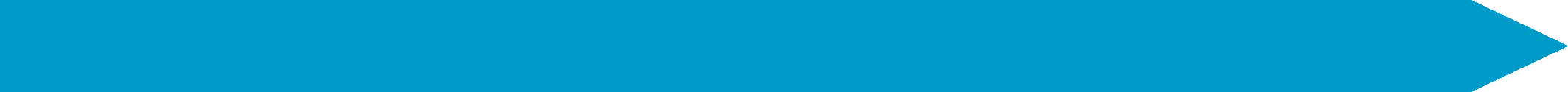 New Events
Insert Event Name

Insert Event Details 
Date:
Time:
Place:
Attire:
Feel free to duplicate this page for more events
CNH Division 14 Blue Robots
CNH | KEY CLUB
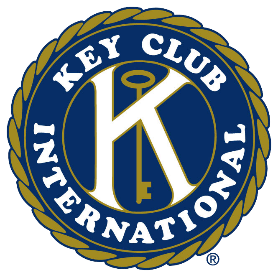 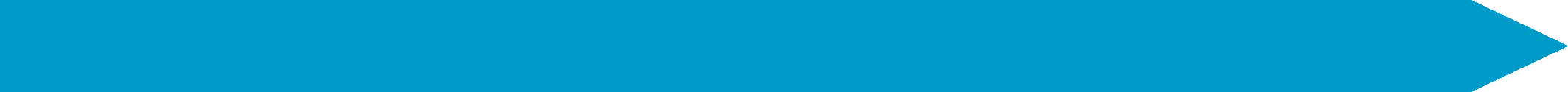 Officer Updates
Secretary
Treasurer
Editor
CNH Division 14 Blue Robots
CNH | KEY CLUB
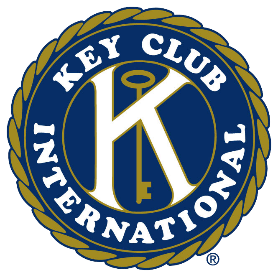 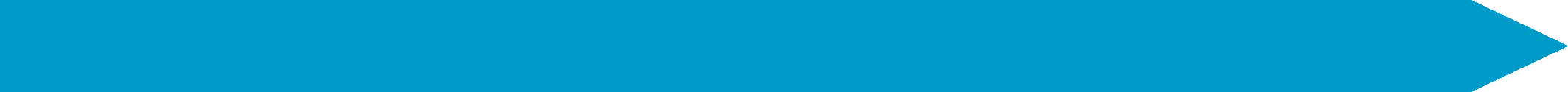 Other Business
Questions?
Comments?
Concerns?
CNH Division 14 Blue Robots